Powiatowy Zespół Poradni 
Psychologiczno – Pedagogicznych we Wrocławiu
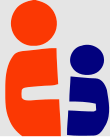 Uczeń Zdolny - ciekawy, twórczy, niezależny
10. 06. 2014 r. godz. 11.00 – 16.00
Konsultacje dla rodziców, pedagogów i nauczycieli
Zapraszamy pedagogów, nauczycieli, rodziców na konsultacje 
dotyczące wspierania uczniów zdolnych zapisy pod tel. 71 722 20 02


Na stronie poradni www.pzp.edu.pl do pobrania: materiały informacyjne, kwestionariusze, narzędzia do pracy z uczniem  zdolnym
[Speaker Notes: Zapraszamy wszystkich zainteresowanych rozwojem zdolności uczniów, a w szczególności 
Zapraszamy pedagogów, nauczycieli, rodziców na konsultacje w dniu 10.06.2014 godz. 11.00-16.00 do tyczące wspierania uczniów zdolnych]